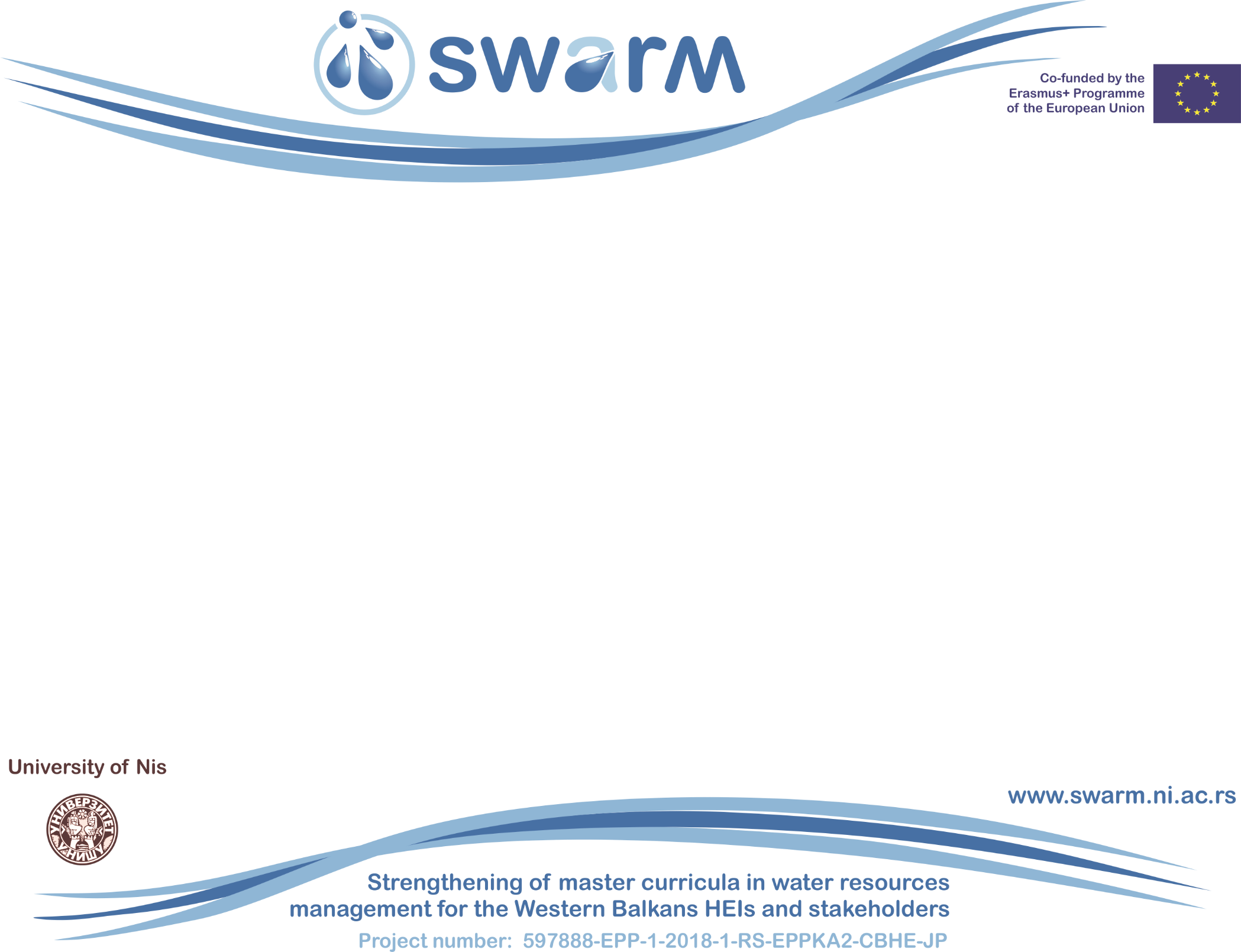 Quality assurance and monitoring
Maria Manuela Portela
Milan Gocić
23 June 2021
This project has been funded with support from the European Commission. This publication reflects the views only of the author, and the Commission cannot be held responsible for any use which may be made of the information contained therein.
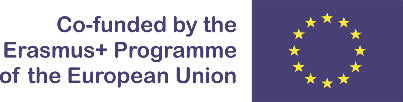 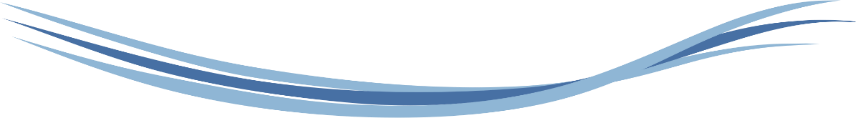 Modifications of QAP
New annexes added
Annex QA14 Course evaluation
Annex QA15 Course evaluation report
Annex QA16 Self-evaluation of summer/winter school
Annex QA17 Self-evaluation of summer/winter school report
Strengthening of master curricula in water resources  management 
for the Western Balkans HEIs and stakeholders
www.swarm.ni.ac.rs
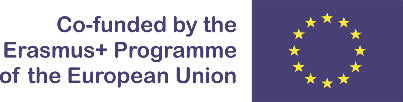 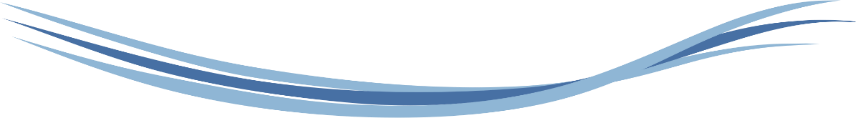 WP5 – to do list
Quality assurance and monitoring
Strengthening of master curricula in water resources  management 
for the Western Balkans HEIs and stakeholders
www.swarm.ni.ac.rs
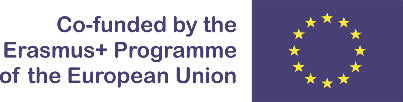 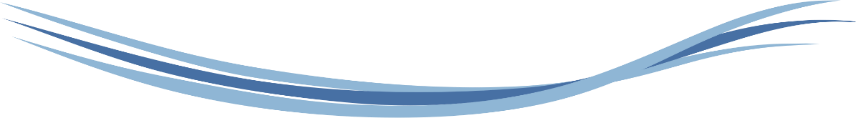 Deliverable evaluation
Created project deliverables should be evaluated (Annex QA13)
Strengthening of master curricula in water resources  management 
for the Western Balkans HEIs and stakeholders
www.swarm.ni.ac.rs